Groundwater Reform in Australia
An overview
Groundwater Reforms in Australia and New South Wales
New Delhi – September 2015
NSW and the Murray- Darling Basin
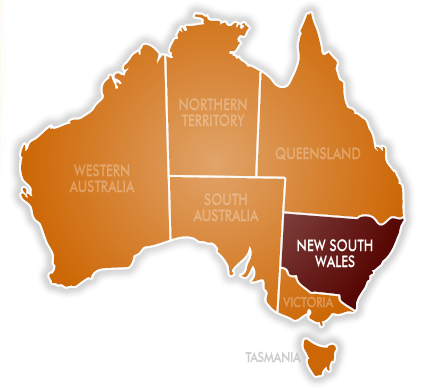 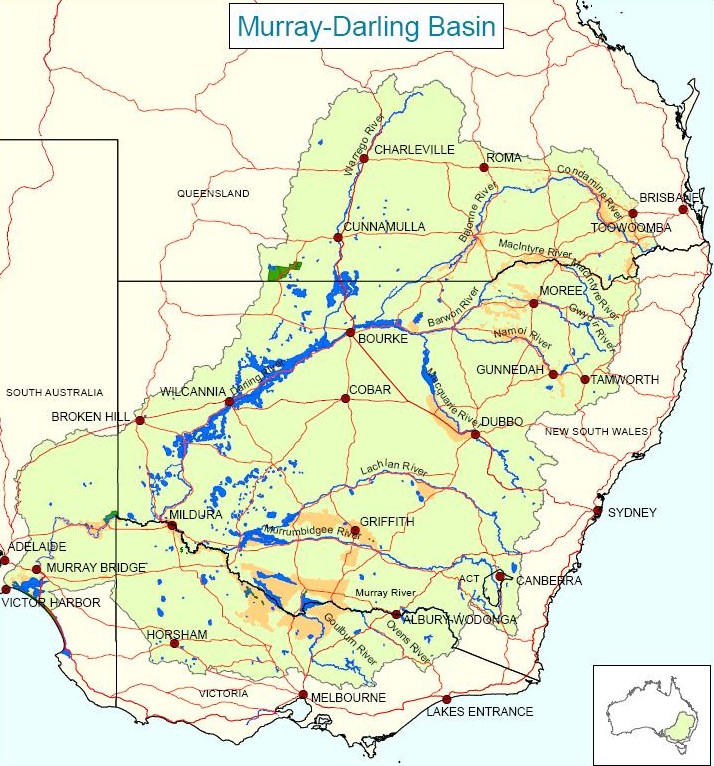 Australia
 7.68 square kilometres
 23.6 million
New South Wales
 802 square kilometres
 6.9 million (9.5/sq km)
 78% live in 3 coastal cities
Water resource development in Australia1900 - 1950
Settlement and development

 Construction of dams and weirs for settlement / transport

 Establishment of government irrigation areas 

 Water legislation
Water resource development1950 to 1980
Promoting economic development through water use

  Construction of large dams for irrigation

  Allocation of entitlements for water use
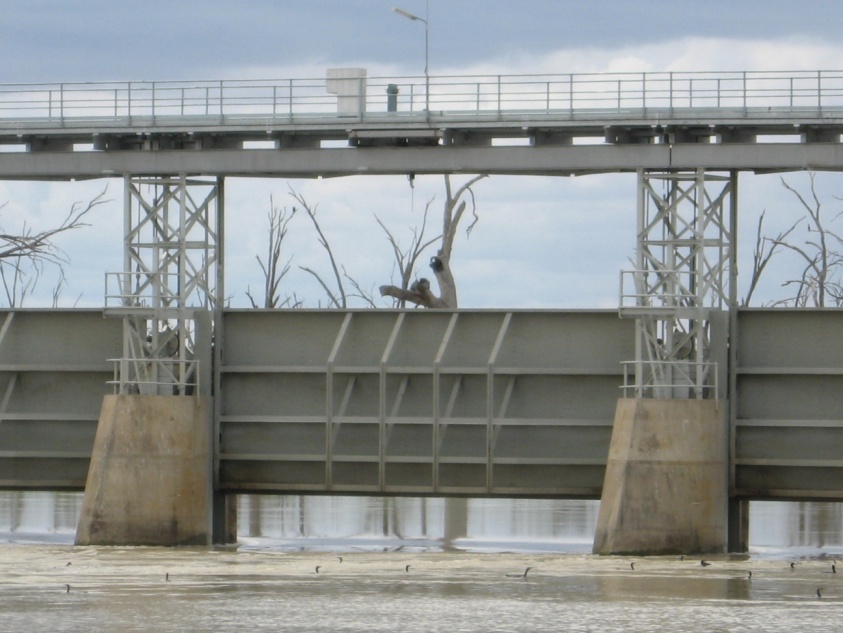 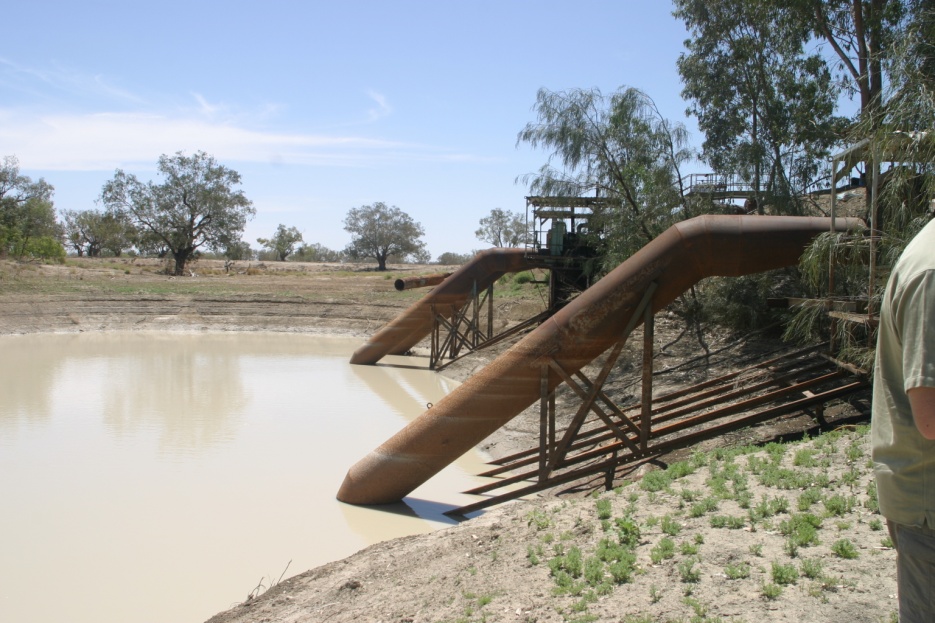 Water resource development 1980s to present
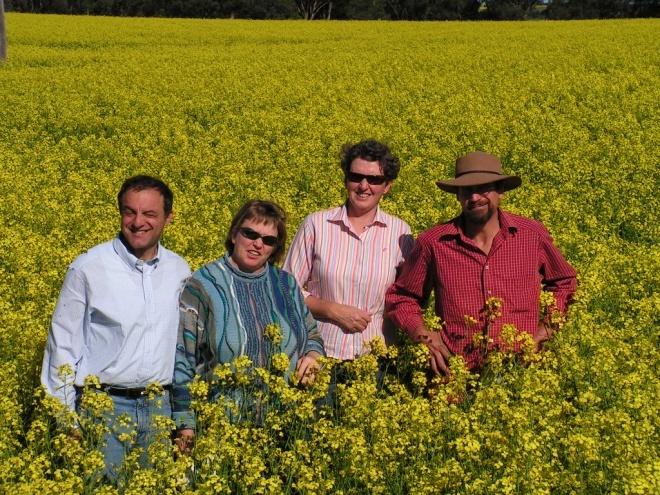 Balancing economic, social and
    environmental outcomes  

  addressing salinity - issues of concern
  establishing cross-border management
  capping diversions
  increased Federal government input
 
  National water reforms
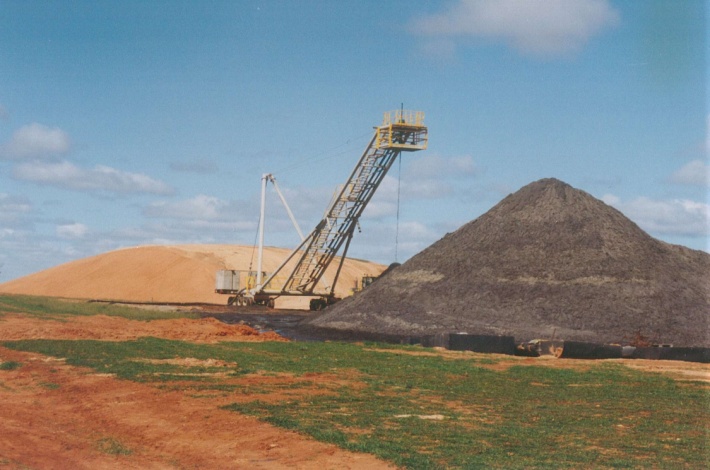 Water reform and governance
National policy

States responsible for management of surface water and groundwater
Sharing through interstate water
    agreements 
Federal Water Act 2007
Murray-Darling Basin Plan 2012
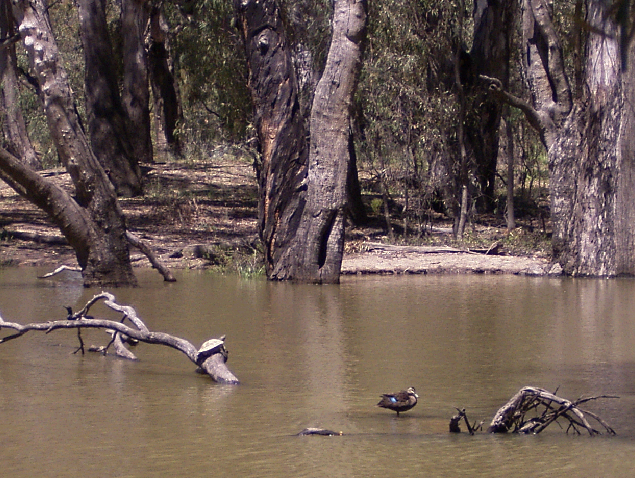 National Water Policy Reforms
Council of Australia Governments (COAG)
1994 COAG reforms

	-	reduction in diversions
	-	clearly defined entitlements
	-	separation of water rights from land
	-	removal of barriers to trade
	-	requirement for water planning
	-	recovery of costs of managing water
National Water Initiative
COAG reiterated 1994 policy and called it the National Water initiative

Established the National Water Commission
	-	audit implementation

Federal funding through Australian Water Fund
New South Wales context
Water Use in NSW Average annual use = 7,000 GL
27 power stations
  200 mining operations

  65,200 square kilometres of agriculture land
  Total value of agriculture production =  $10 billion
  940 square kilometres of irrigated land (1.5%)
  Value of irrigated agriculture = $3 billion (30%)
Water use in NSW
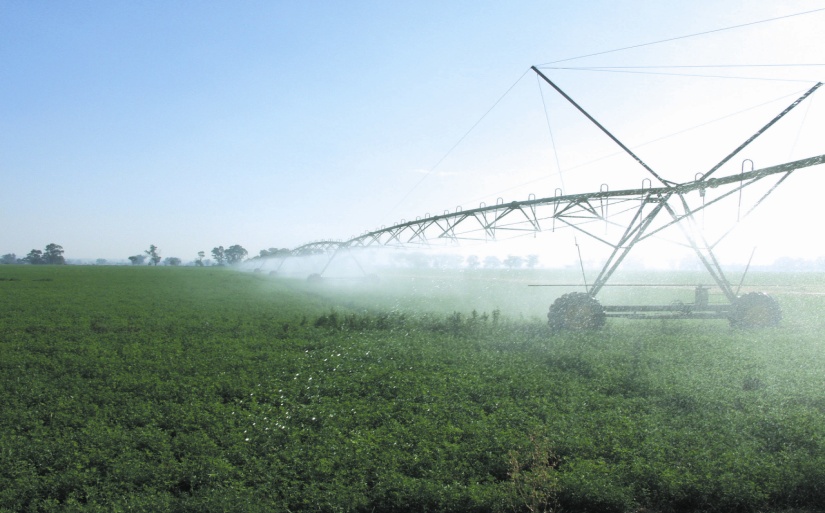 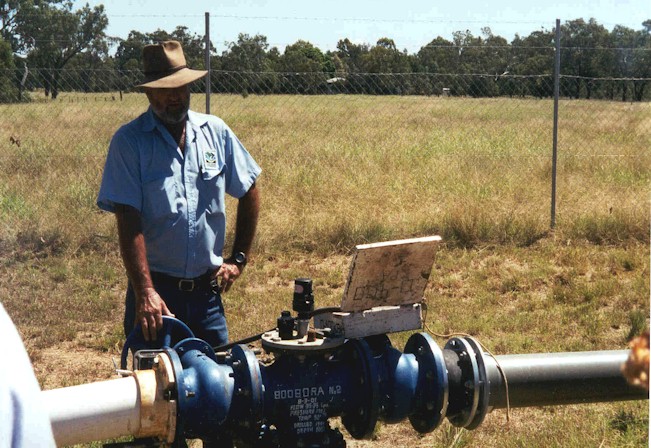 Average of 7,000 GL used per year 
   27 power stations
   200 mining operations

  75-80% water used in agriculture production
   65,200 square kilometres of agriculture land
   total Value of Agricultural Production is $10  billion/year
   940 square kilometres of irrigated land (1.5%)
   value of irrigated agriculture is $3 billion/year (30%)
Groundwater allocation process
Aquifers modeled to determine a water balance
	-	storage
	-	recharge
	-	river-aquifer interaction

Low interaction
	-	total entitlements = proportion of recharge

High interaction
	-	history of use
	-	linked to surface water
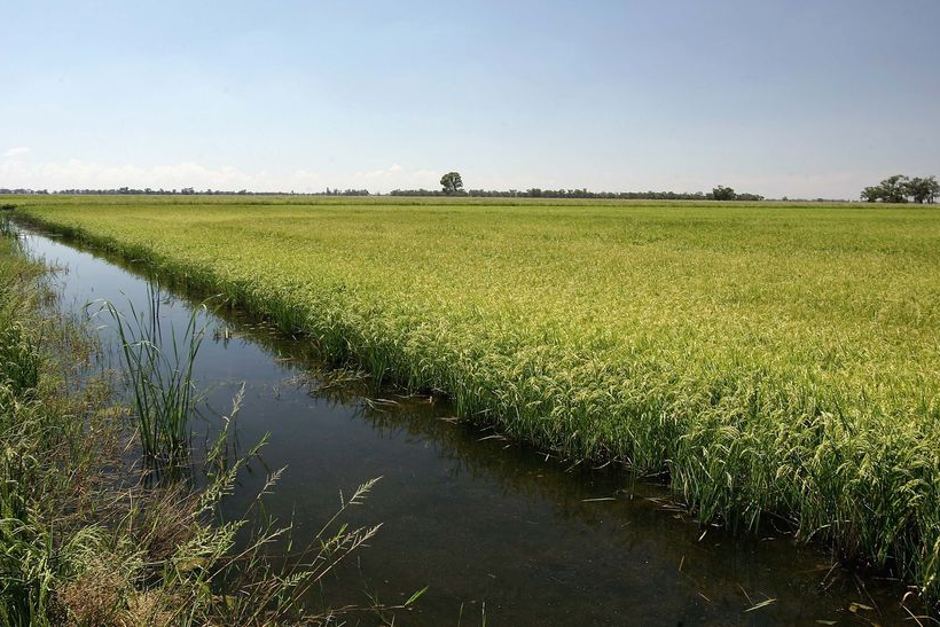 NSW groundwater entitlements
Issued under the NSW Water Act  2000
Volumetric entitlements (previously authorised area)
Extraction is metered
Compliance
	-	up to $2.2million for corporation
	-	up to $1.1million for an individual
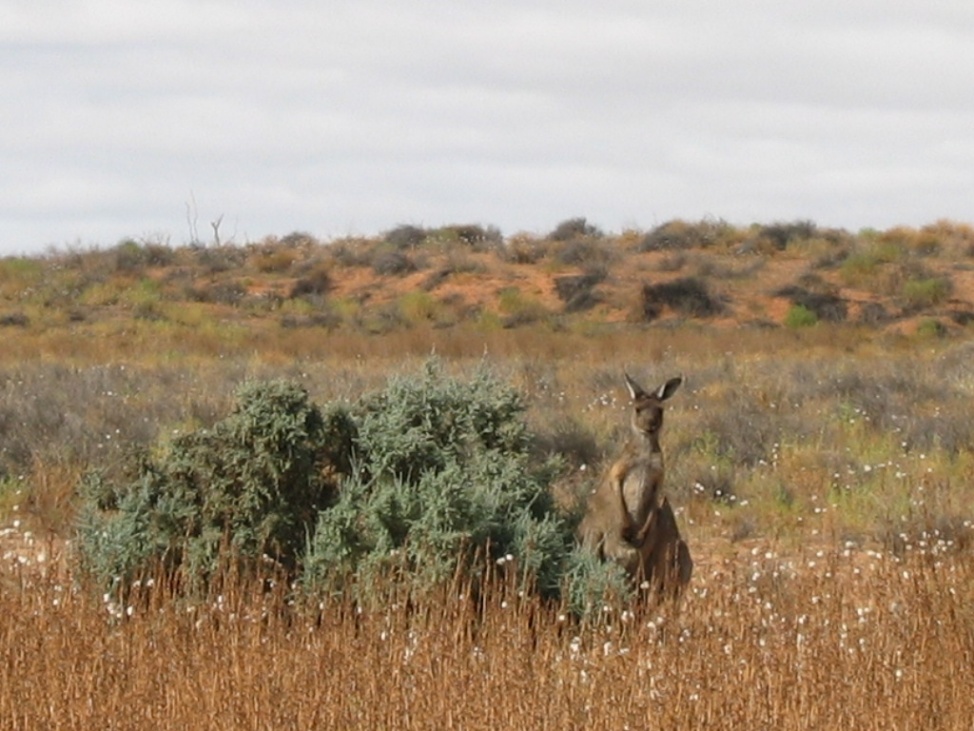 Key outcomes for groundwater in NSW
Legislation introduced 
Perpetual water licences listed on Government register
Water entitlement separate from land
Basic landowner rights established
10 year statutory water sharing plans developed by communities
942 GL reduction of entitlements in over-allocated aquifers
Free flowing bores capped
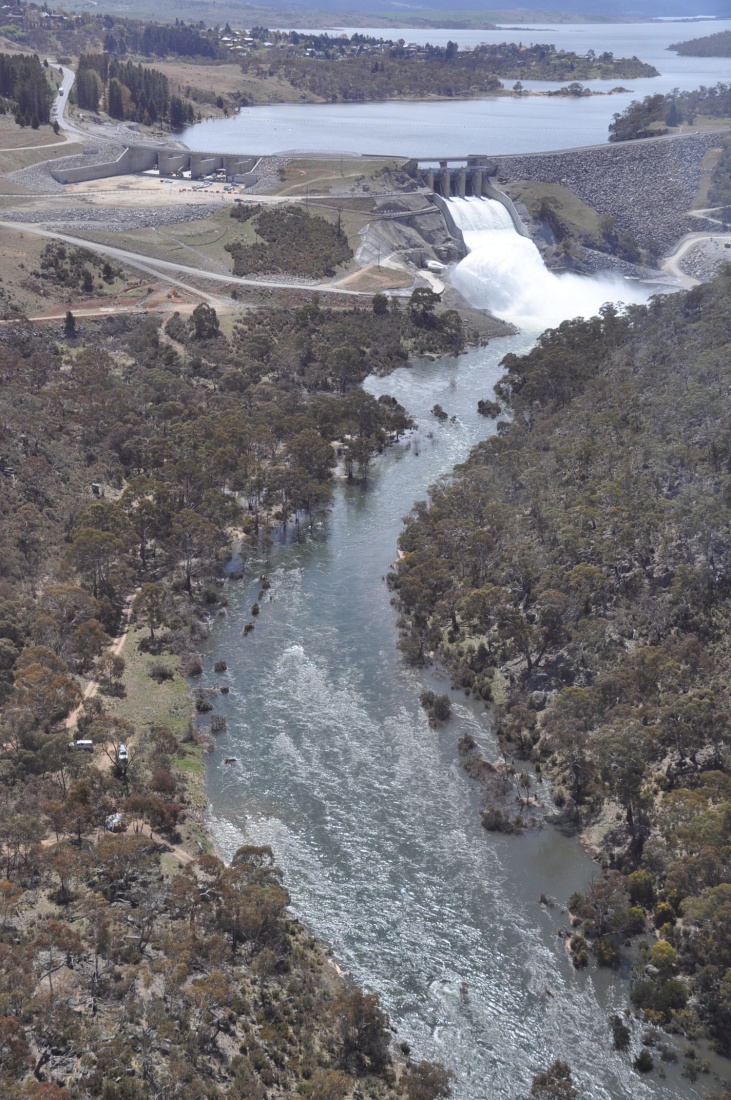 Federal government role
Limited role in issuing or approving entitlements

Approve or refuse major developments based on environmental issues

Established sustainable diversion limits for aquifers in the Murray-Darling Basin
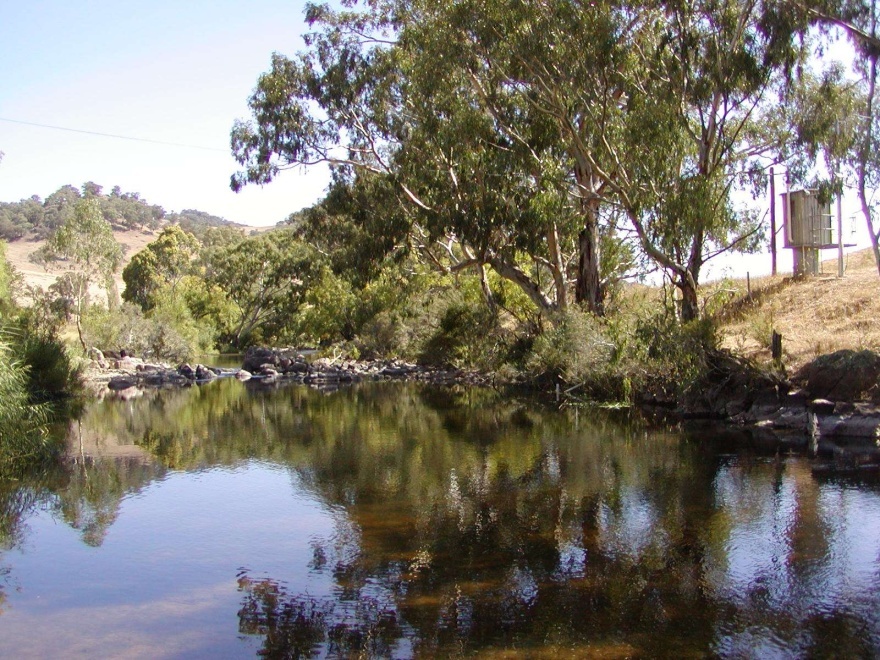 Summary
States responsible for water management

National policy direction through Council of Australian Governments and National Water Initiative 2004

Priorities the long term sustainability for economic,  environmental, and social outcomes

Sustainable extraction based on proportion of recharge
Summary continued
Groundwater entitlements issued under legislation

Community driven water planning
	-	underpinned by technical support	

Cooperative Federal-State arrangements

	-	Federal : policy / funding / audit

	-	State : implementation / funding / consultation
Conclusion
Policy and institutional arrangements developed for Australian conditions

Have our own issues to consider and appreciate cooperation





THANK  YOU
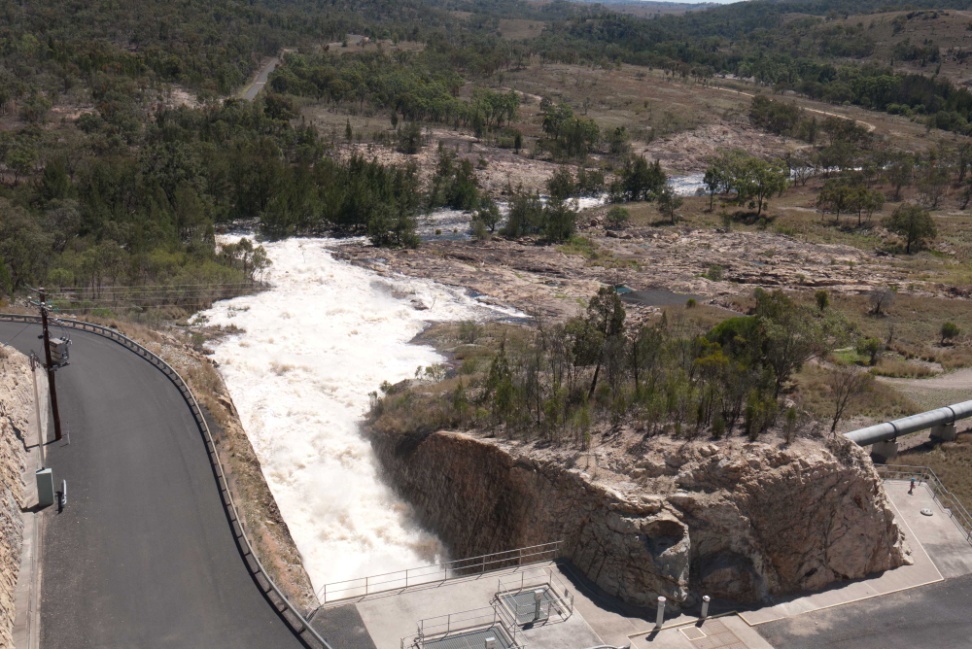